Gravitational Physics using 
Atom Interferometry
Mark Kasevich
Stanford University
Light-pulse atom interferometers
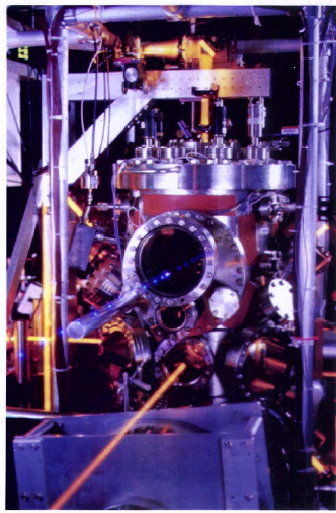 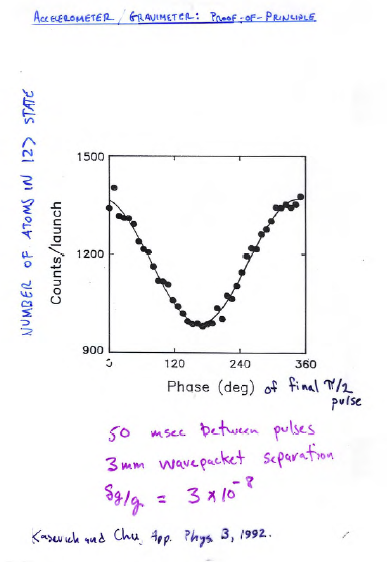 1991 demonstration of an atom interferometer gravimeter
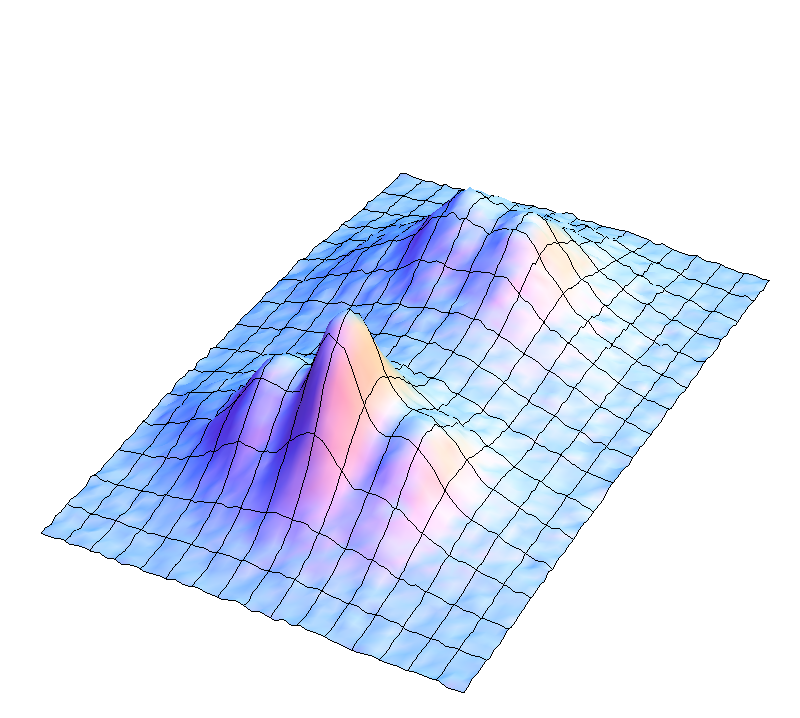 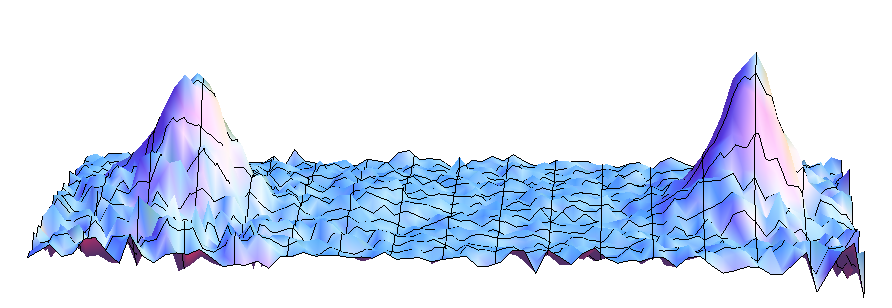 2015 laboratory sensor, atomic wavepackets  separate by 12 cm before interfering, 1e-13 g resolution after 1 hr.
Atoms imaged in middle of interferometer
Interference at output
2
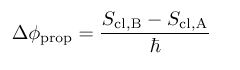 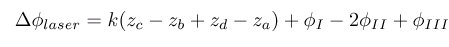 Light-pulse atom interferometry
Three contributions to interferometer phase shift:
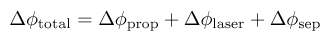 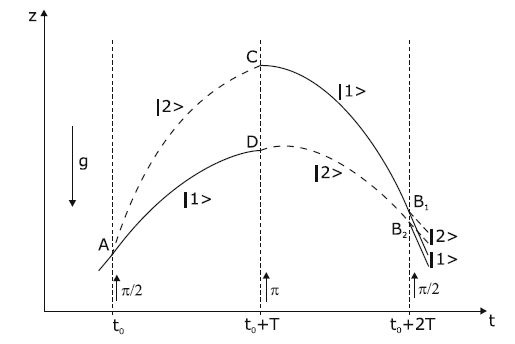 Propagation    shift:
Laser fields        (Raman interaction):
Wavepacket separation at detection:
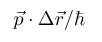 For example, Bongs, App. Phys. B, 2006; with Gen. Rel., Dimopoulos, PRD, 2008.
Sensitivity for 10 m wavepacket separation
Quantum limited accelerometer resolution:  ~ 7x10-20 g
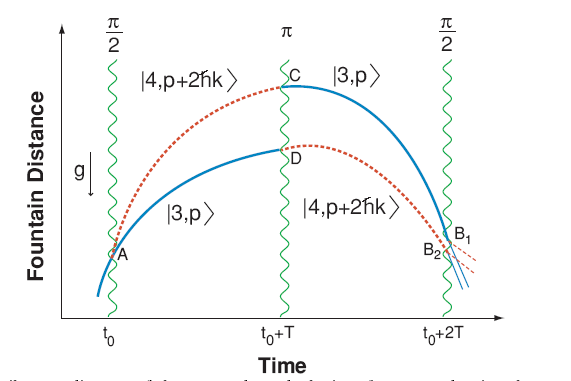 Assumptions:
Wavepackets (Rb) separated by z = 10 m, for T = 1 sec.  For 1 g acceleration:   Df ~ mgzT/h ~ 1.3x1011 rad
Signal-to-noise for read-out:  SNR ~ 105:1 per second.              
Resolution to changes in g per shot:                                                                   dg ~ 1/(Df SNR) ~ 7x10-17 g
106 seconds data collection
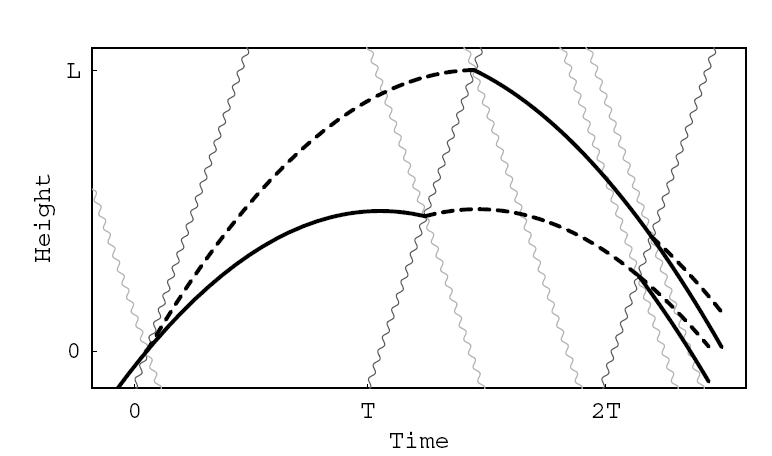 laser
atom
General Relativity/Phase shifts
Light-pulse interferometer phase shifts in GR:
Geodesic propagation for atoms and light.
Path integral formulation to obtain quantum phases.
Atom-field interaction at intersection of laser and atom geodesics.
Atom and photon geodesics
Prior work, de Broglie interferometry: Post-Newtonian effects of gravity on quantum interferometry, Shigeru Wajima, Masumi Kasai, Toshifumi Futamase, Phys. Rev. D, 55, 1997; Bordé, et al.
Application to Gravitational Wave Detection
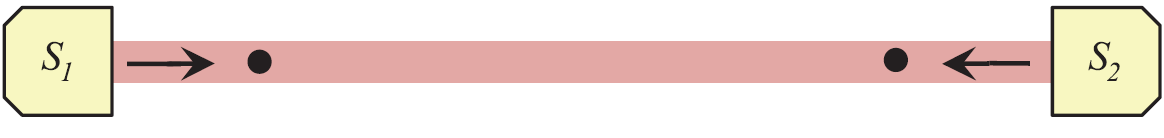 T = 40 s 
4e8 m baseline 2 m separation
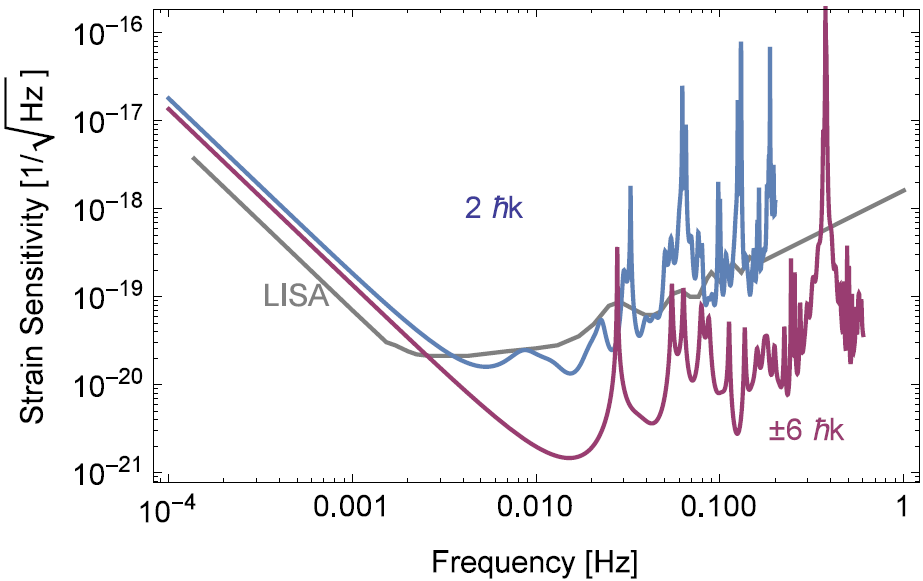 (no angular averaging of antenna orientation)
P. Graham, et al., arXiv:1206.0818, PRL (2013)
J. Hogan, et al., GRG 43, 7 (2011).
Gravity gradiometer
Gravity gradiometer based on AI.

Used to evaluate system error models (rotation response, laser freq. noise)
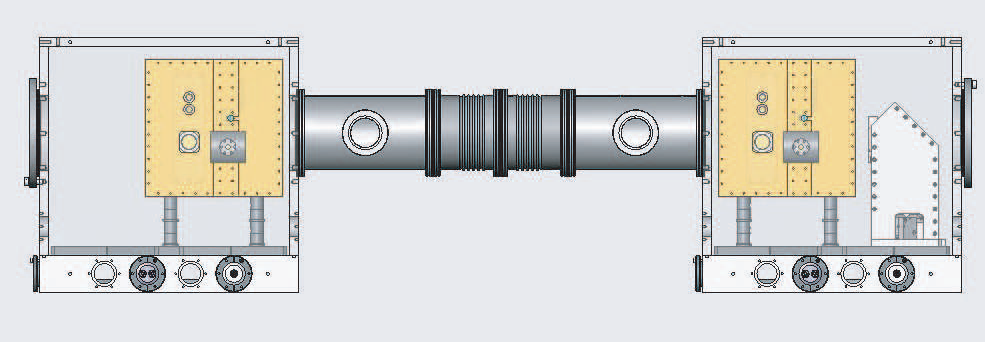 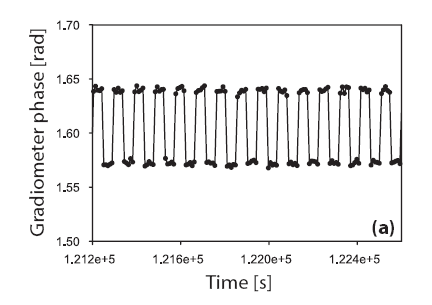 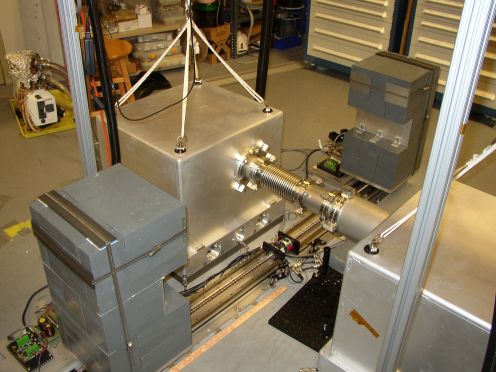 Data demonstrating operation of the sensor.

6 generations of instrumentation.
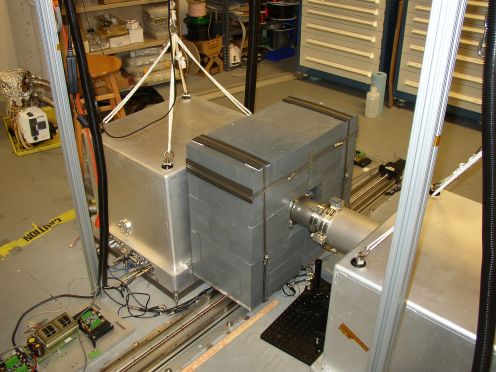 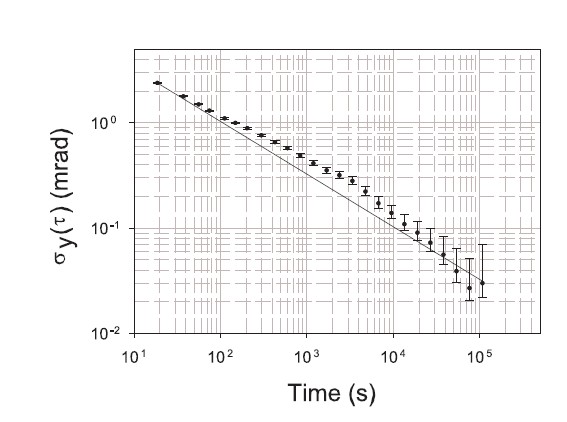 Insensitivity to laser frequency noise
Enables 2 satellite configurations
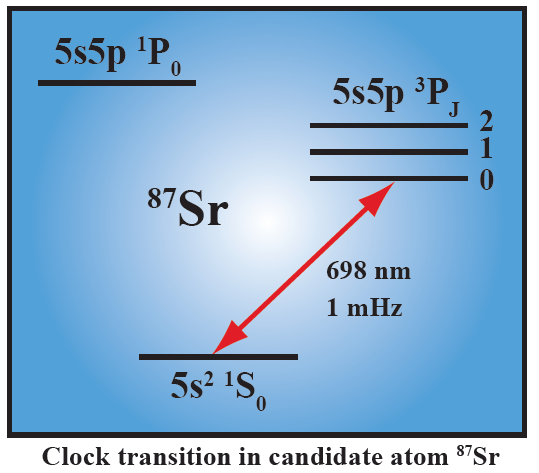 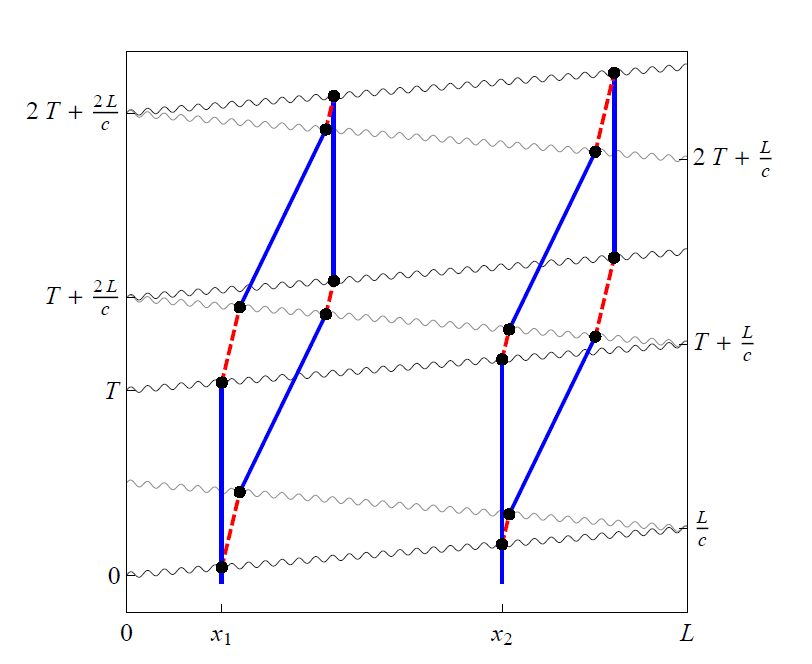 • 	Long-lived single photon transitions (e.g. clock transition in Sr, Ca, Yb, Hg, etc.).
• 	Atoms act as clocks, measuring the light travel time across the baseline.
• 	GWs modulate the laser ranging distance.
Excited
state
Laser noise is common
Graham, et al., arXiv:1206.0818, PRL (2013)
Demonstration apparatus
Ultracold atom source
~ 106 at 1 nK
~ 105 at 50 pK
Optical Lattice Launch
13.1 m/s with 2372 photon recoils to 9 m
Atom Interferometry
2 cm 1/e2 radial waist
10 W total power
Dyanamic nrad control of laser angle with precision piezo-actuated stage
Detection
Spatially-resolved fluorescence imaging
Two CCD cameras on perpendicular lines of sight
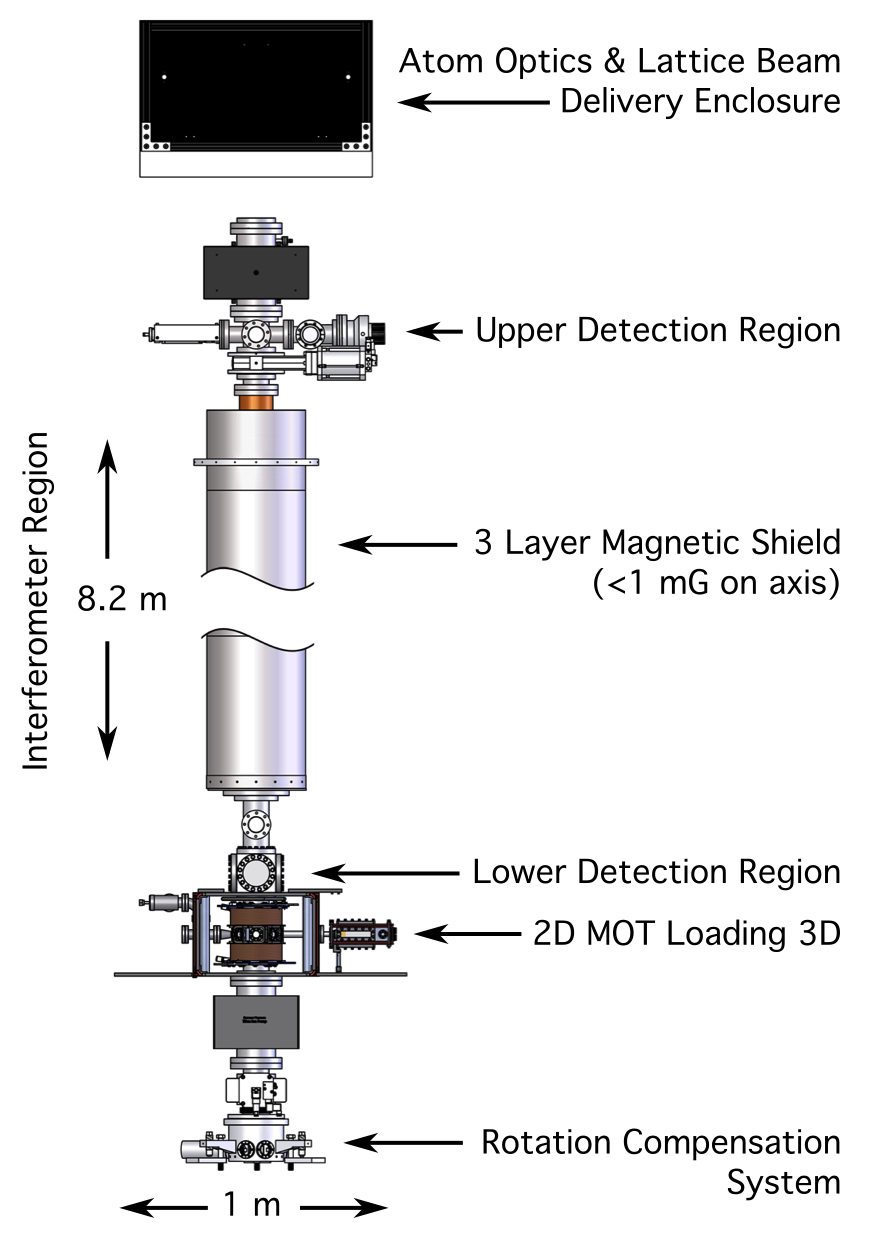 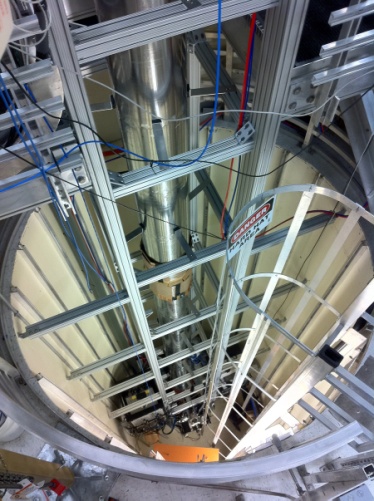 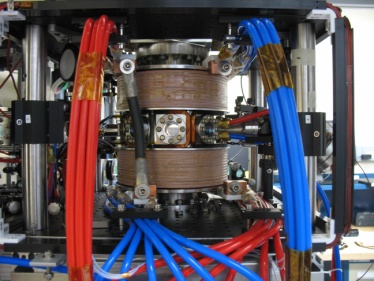 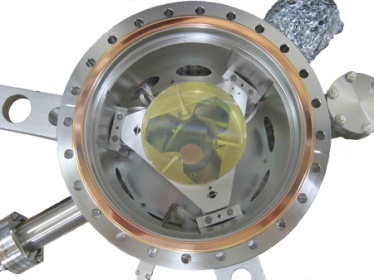 Working to demonstrate h ~ 3e-19/Hz1/2 resolution on ground near 1 Hz.
Lattice launch
>2000 photon  recoils to launch to top of tower.

Momentum transferred in 2 photon recoil increments.
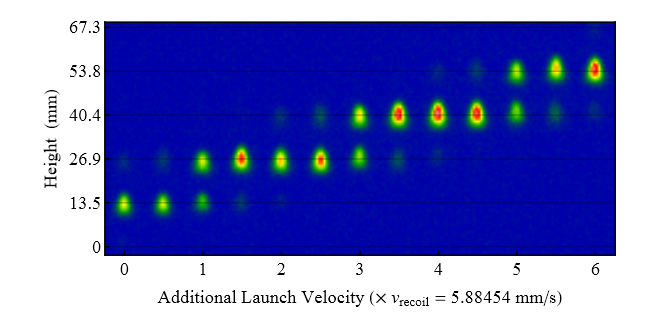 Ultra-ultra cold atoms
Very low temperatures improve the efficiency of atom/laser interactions by controlling inhomogeneous broadening.
A lens for atom clouds is realized using a laser beam:
Atom cloud refocused to <200 microns (resolution limited) after 2.6 seconds drift.
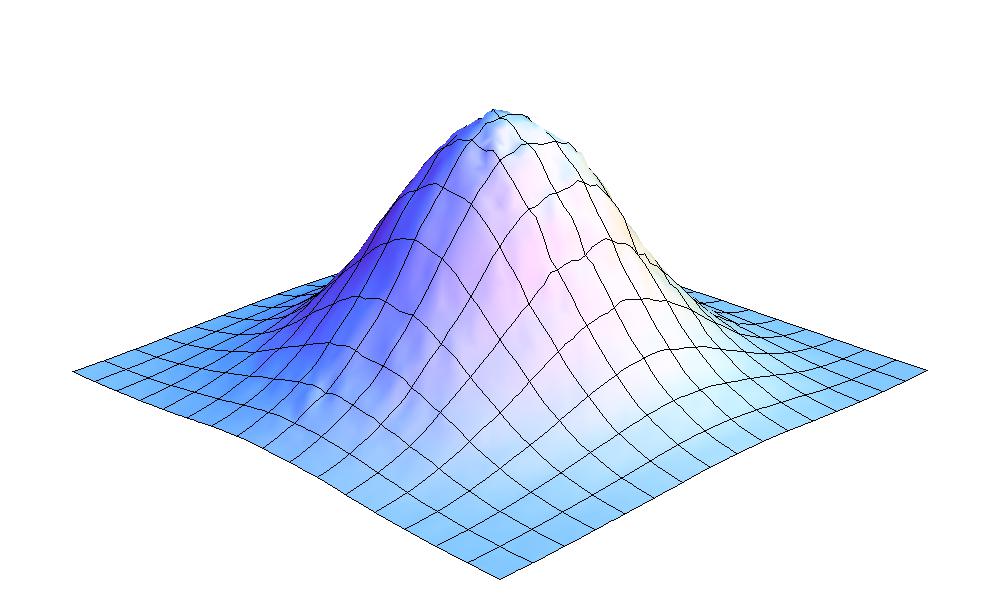 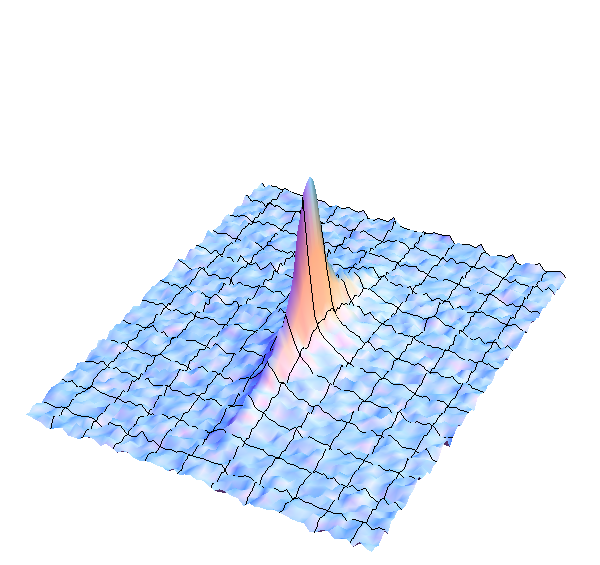 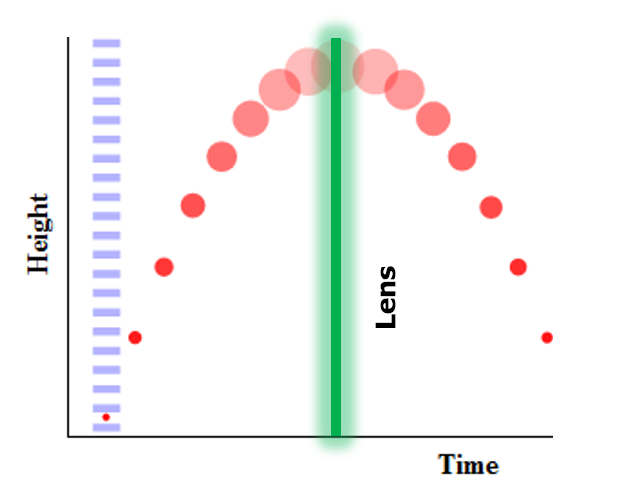 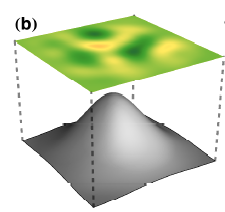 Laser beam profile used in exp’t.
Collimated cloud has inferred effective temperature of <50 picoKelvin

Kovachy, et al., arXiv 1407.6995
Large momentum transfer atom optics
Sequences of optical pulses are used to realize large separations between interferometer arms.
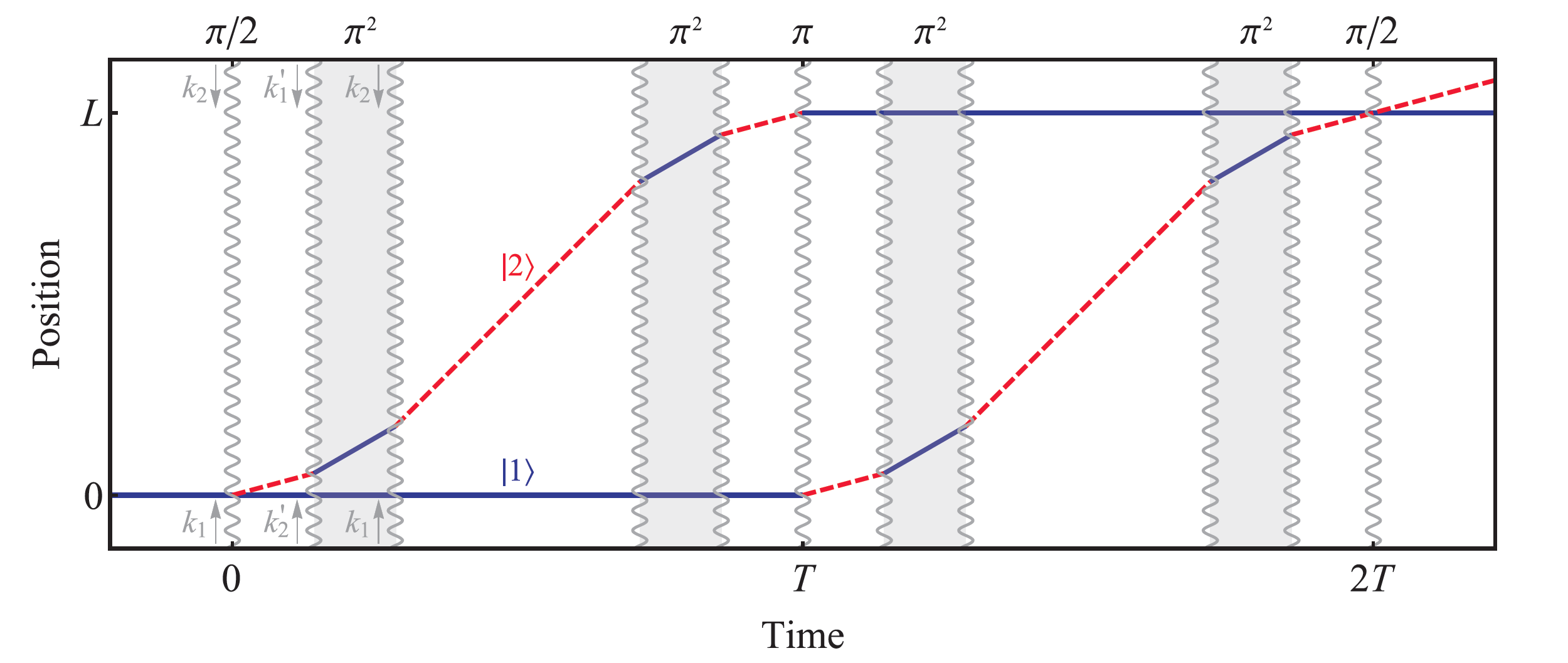 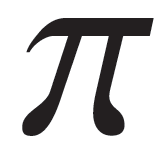 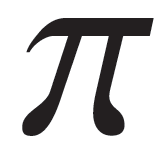 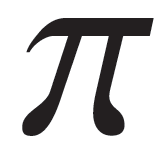 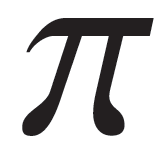 Position
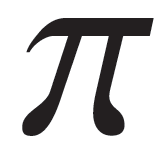 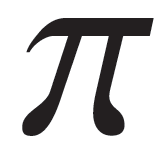 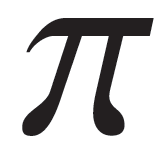 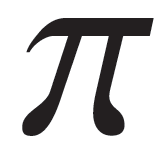 Time
Example interferometer
pulse sequence
Large wavepacket separation
Sequential Raman transitions with long interrogation time.
4 cm
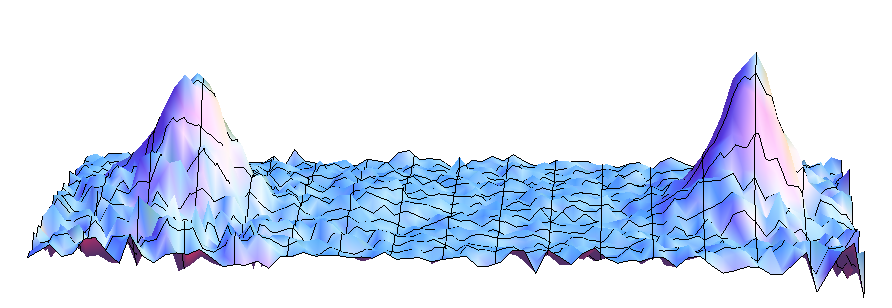 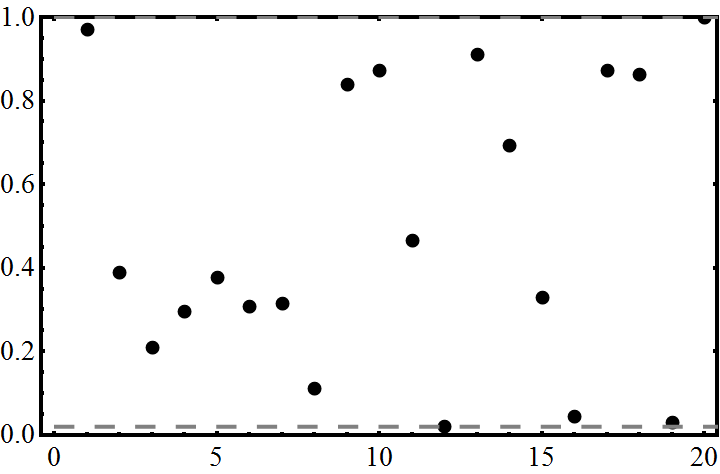 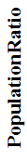 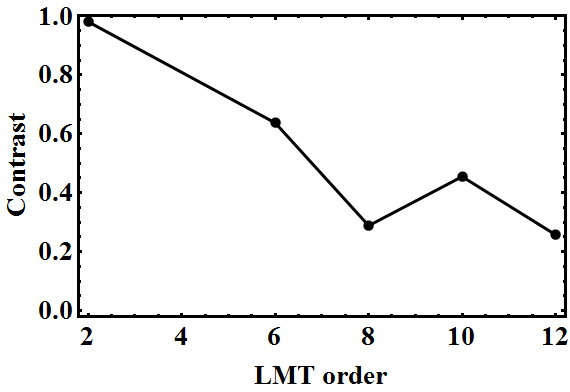 >98% contrast
8 cm wavepacket separation
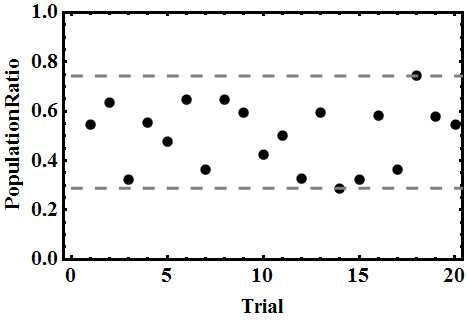 LMT demonstration at 2T = 2.3 s
Recent: 12 cm wavepacket separation
Induce offset between interfering wavepackets to observe interference contrast envelope.
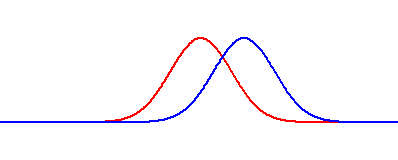 Expected contrast from source velocity spread.
20 photon recoil atom optics
Interference Contrast
Offset (microsec)
Tests of QM: “Macroscopicity”
We are testing QM at unprecedented energy, length and time scales.
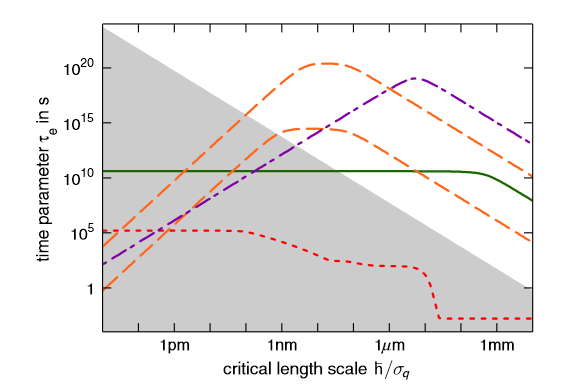 Excluded by present work
Future exp’t with gold clusters/micromirrors
10 cm
Future work to push this to 1 m length scales
Nimrichter, et al., PRL, 2013
Phase shifts
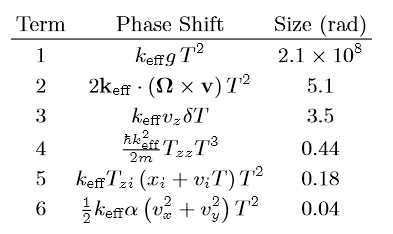 1e10 rad
Gravity
Coriolis
Timing asymmetry
Curvature, quantum
Gravity gradient
Wavefront
40 rad
Tij, gravity gradient
vi, velocity; xi, initial position
g, acceleration due to gravity
T, interrogation time
keff, effective propagation vector
2-axis rotation/1 axis acceleration measurement
Interference patterns for rotating platform:
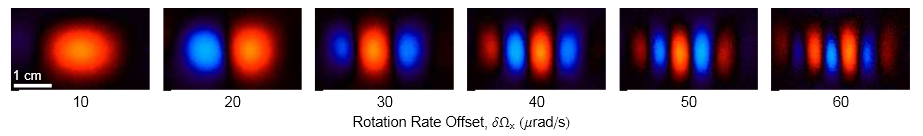 Side view
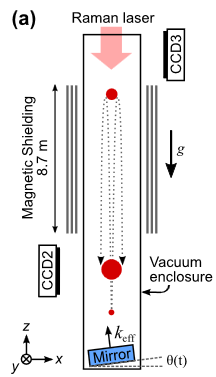 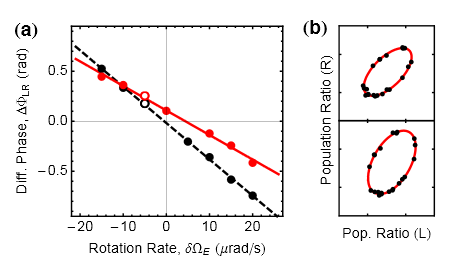 2-axis gyroscope
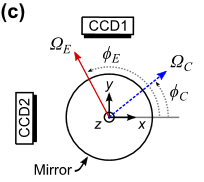 Top view
Measurement of rotation rate near null rotation operating point.
Measurement Geometry
Dickerson, et al., arXiv:1305.1700, PRL (2013)
Ground-based Tests of General Relativity
Schwarzschild metric, PPN expansion:
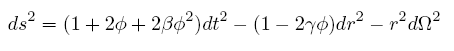 PoE:  simultaneously measure phase shifts from 87Rb and 85Rb interferometers.
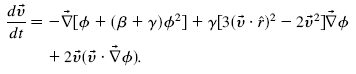 Corresponding AI phase shifts:
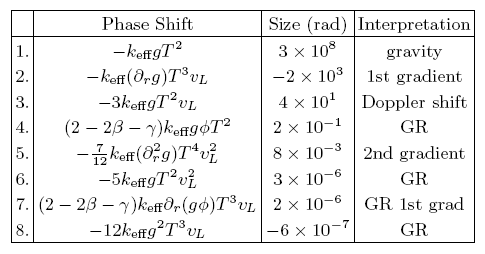 Just launched:
85Rb at 100 nK (sympathetically and delta-kick cooled)
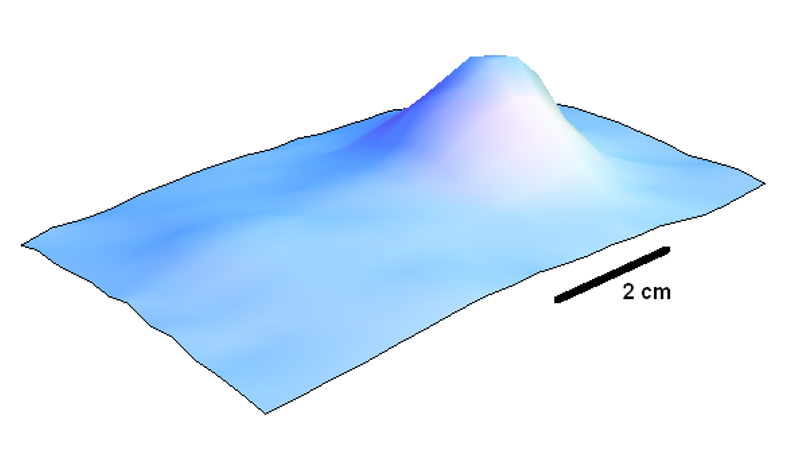 Projected experimental limits:
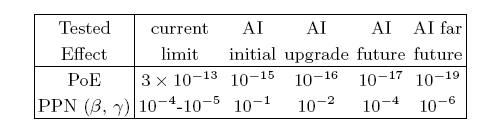 100K atoms, 100 nK, 2.6 s
Principle of Equivalence
(Dimopoulos, et al., PRL 2007; PRD 2008)
Testing Newton’s Law
Measurement of G

Tests of 1/r2 law
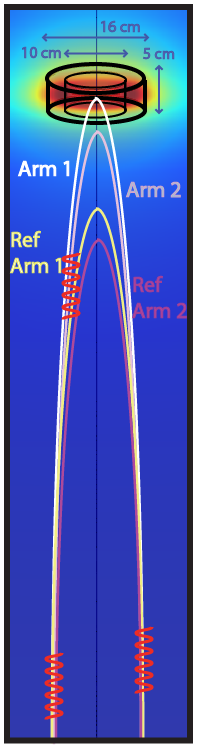 Sample 8ћk interferometer simulation with T = 1.2 s
[Speaker Notes: Since we can think of the laser phase as simply bein]
Stochastic Gravitational Waves (?)
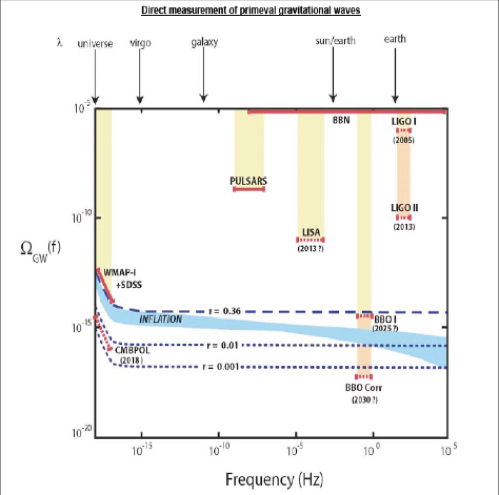 Are there atom configurations which can reach these sensitivity levels?

(Maybe.)
Collaborators
Experiment:
Jason Hogan 
Susannah Dickerson
Alex Sugarbaker 
Tim Kovachy 
Christine Donnelly
Chris Overstreet 
Peter Asenbaum

  Theory:
Peter Graham
Savas Dimopoulos
Surjeet Rajendran


   Visitors:
Philippe Bouyer (CNRS)
Jan Rudolf (Hannover)
Stanford Funding:
NASA Fund. Phys.
NASA NIAC
Keck Foundation